INTERNET DE LAS COSAS IoT EN EL MUNDO EMPRESARIAL
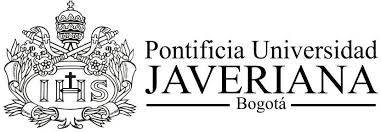 Profesora: Carolina Romero Arboleda
AGENDA
Introducción 
Transformación digital: Ventajas del IoT para el mundo empresarial
¿Qué significa Internet of Things?
¿Cuál es la aplicación de IoT en el sector empresarial?
¿Qué ventajas ofrece el IoT en el sector empresarial?
Referencias
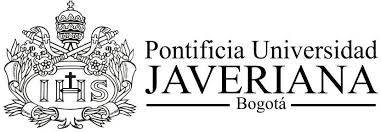 INTRODUCCIÓN
El internet de las cosas es uno de los pilares fundamentales de la Revolución tecnológica 4.0 y la Transformación digital. El termino hace referencia a la interconexión entre todo tipo de dispositivos y su capacidad de comunicarse con ellos gracias a la conectividad de Internet. 

Con un 60% de la población mundial conectada a Internet, vivimos en la era de la interconexión, es raro ver personas que no tengan como mínimo un smartphone o Internet en su hogar. Tanto es así, que se ha creado una industria llamada «el Internet de las cosas».

https://www.youtube.com/watch?v=Z2DK6QJX1rs&ab_channel=UniversidaddeDeusto%2FDeustukoUnibertsitatea
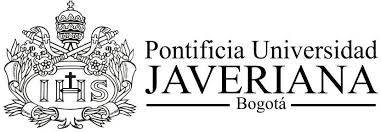 TRANSFORMACIÓN DIGITAL: IoT EN EL MUNDO EMPRESARIAL
Un ejemplo de dispositivo IoT es el altavoz inteligente Amazon de Alexa, el cual se encuentra conectado a la red de redes para obtener información e interactúa con otros dispositivos para darnos la capacidad de controlarlos a través de simples comandos de voz. 

https://www.youtube.com/watch?v=TxZPEBGvP0w&ab_channel=ElEspectador
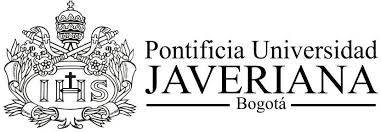 ¿QUÉ SIGNIFICA INTERNET OF THINGS?
El Internet de las cosas ha sido identificado por medio de sus siglas en ingles IoT, y básicamente es el intercambio de datos que se establece desde o hacia cualquier dispositivo inteligente conectado a Internet, para ser aprovechado en el estudio del comportamiento humano, sus gustos, preferencias y de esta forma lograr facilitar las actividades del día a día.

El objetivo principal de IoT además de aportar soluciones en diferentes tecnologías, es capturar información para procesarla y aprovecharla en cualquier sector.
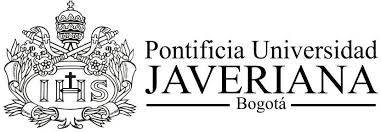 ¿CUÁL ES LA APLICACIÓN DE IoT EN EL SECTOR EMPRESARIAL?
Se estima que actualmente hay más de 50.000 millones de dispositivos conectados a Internet, el doble de hace cinco años.  

Altavoces inteligentes que nos permiten 'hablar' con nuestra casa, pulseras que miden nuestros signos vitales y las calorías quemadas durante el ejercicio, televisores conectados a internet; no se trata de una tendencia, sino de toda una industria en sí misma. 

Los dispositivos móviles y las aplicaciones juegan un papel muy importante en el internet de las cosas, ya que son dispositivos que se conectan fácilmente y que cada vez usamos más.
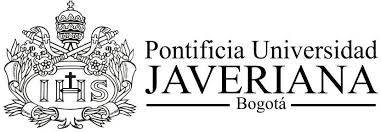 ¿ CUÁL ES LA APLICACIÓN DE IoT EN EL SECTOR EMPRESARIAL?
Todo ello propicia que la movilidad corporativa sea una estrategia cada vez más implantada en las empresas. Para poder tener toda la información, reportar datos o comunicarse desde cualquier lugar.

Con el paso de los años, los dispositivos móviles se han ido incorporando al trabajo diario de las personas, siendo un elemento indispensable en la empresa. Los smartphones han marcado el cambio en las estrategias de movilidad corporativas.

El mayor impacto en el sector empresarial se está presentando en movilidad, pulseras y smart home.  

https://www.youtube.com/watch?v=Z2DK6QJX1rs
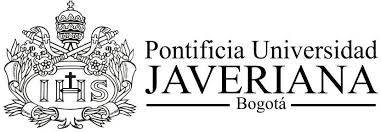 ¿ QUÉ VENTAJAS OFRECE IoT EN EL SECTOR EMPRESARIAL?
Reducción de costos: En primer lugar, el IoT permite automatizar procesos del negocio, identificando gastos incensarios o que pueden ser minimizados. Así, se adoptan nuevas medidas que contribuyan de forma positiva al rendimiento de la empresa.

Fomenta la productividad: A través de la automatización se consigue optimizar las etapas de producción del negocio, consiguiendo un ahorro en el tiempo de ejecución de las tareas y, en consecuencia, fomentando la productividad de la empresa. Además, se conseguirán eliminar o minimizar las acciones repetitivas y monótonas.
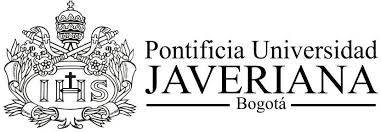 ¿ QUÉ VENTAJAS OFRECE IoT EN EL SECTOR EMPRESARIAL?
Mejora la toma de decisiones: El Internet de las cosas (IoT) ofrece a los directivos un enorme volumen de datos sobre el negocio, permitiendo tomar decisiones más acertadas y con mejores resultados.

Mejora el servicio al cliente: Disponer de una gran información sobre el público objetivo permite identificar de forma mucho más precisa y personalizada sus intereses, necesidades, gustos, comportamiento y, en definitiva, conocer cómo adaptar los productos y servicios a sus requerimientos.

Desarrollar nuevas estrategias de negocio:. Así, el IoT permite ir identificando los cambios que van teniendo lugar y conocer las nuevas tendencias que se avecinan en los próximos años.
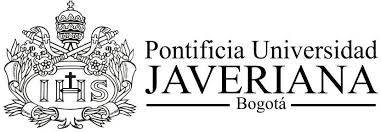 REFERENCIAS
https://www.iberdrola.com/innovacion/cuarta-revolucion-industrial
https://abamobile.com/web/beneficios-del-iot-para-empresas/
https://psicologiaymente.com/psicologia/ventajas-desventajas-de-internet
https://www.youtube.com/watch?v=fWrY571yHYI&ab_channel=DWEspa%C3%B1ol
https://www.youtube.com/watch?v=TxZPEBGvP0w&ab_channel=ElEspectador
https://www.youtube.com/watch?v=Z2DK6QJX1rs
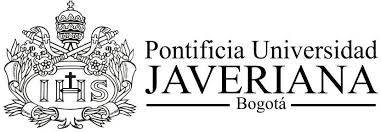 ¡GRACIAS!
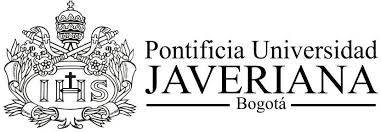